Washington State Department of Health
Office of Public Health Outbreak Coordination, Informatics, and Surveillance
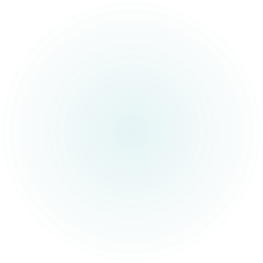 Overview of today’s discussion
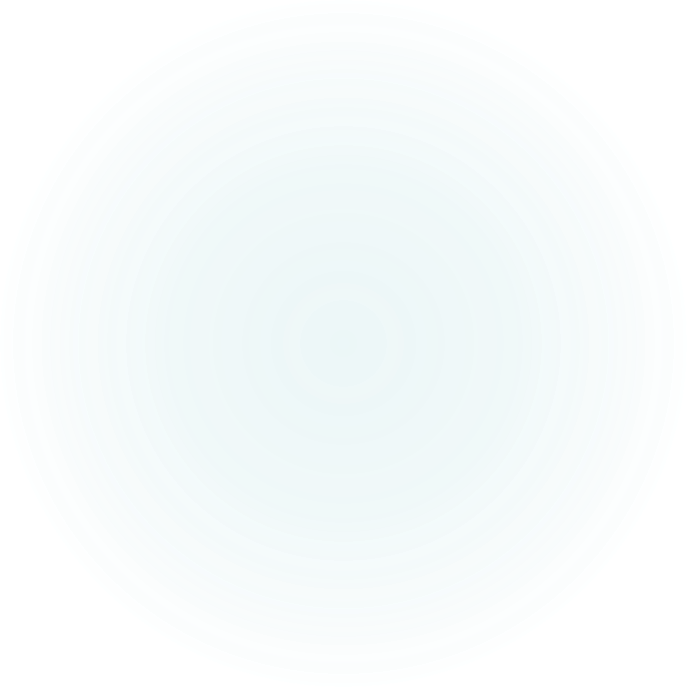 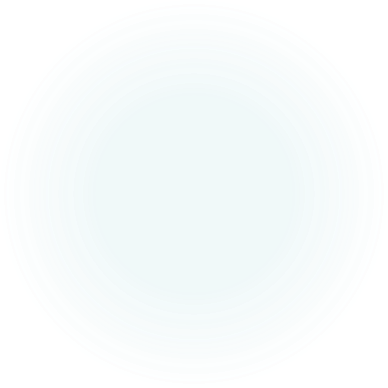 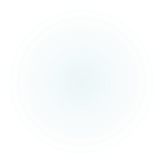 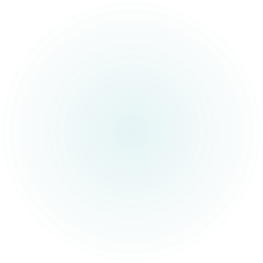 PHOCIS Success Stories
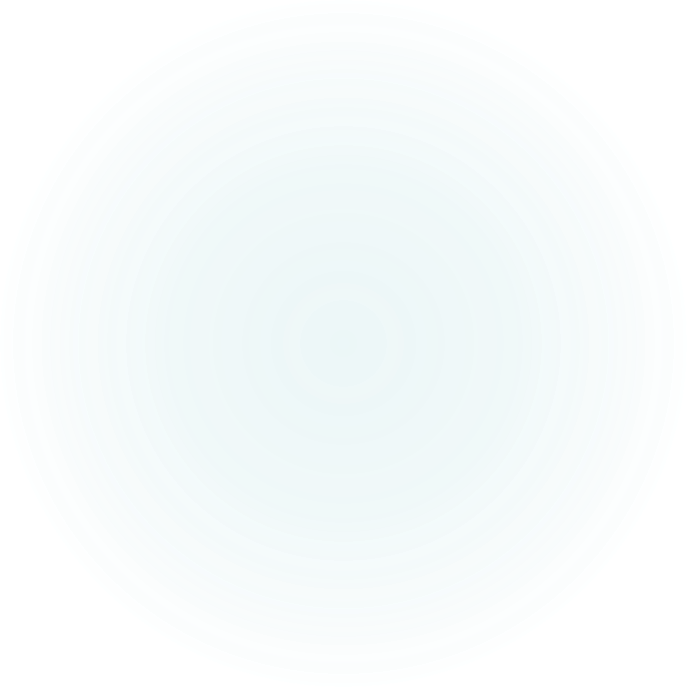 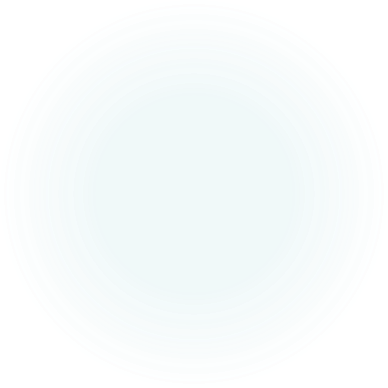 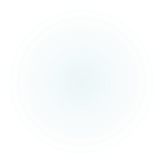 Workforce Establishment
Advanced Decade Old Systems
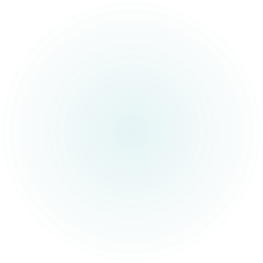 Simplereport.org – Covid reporting site available to public
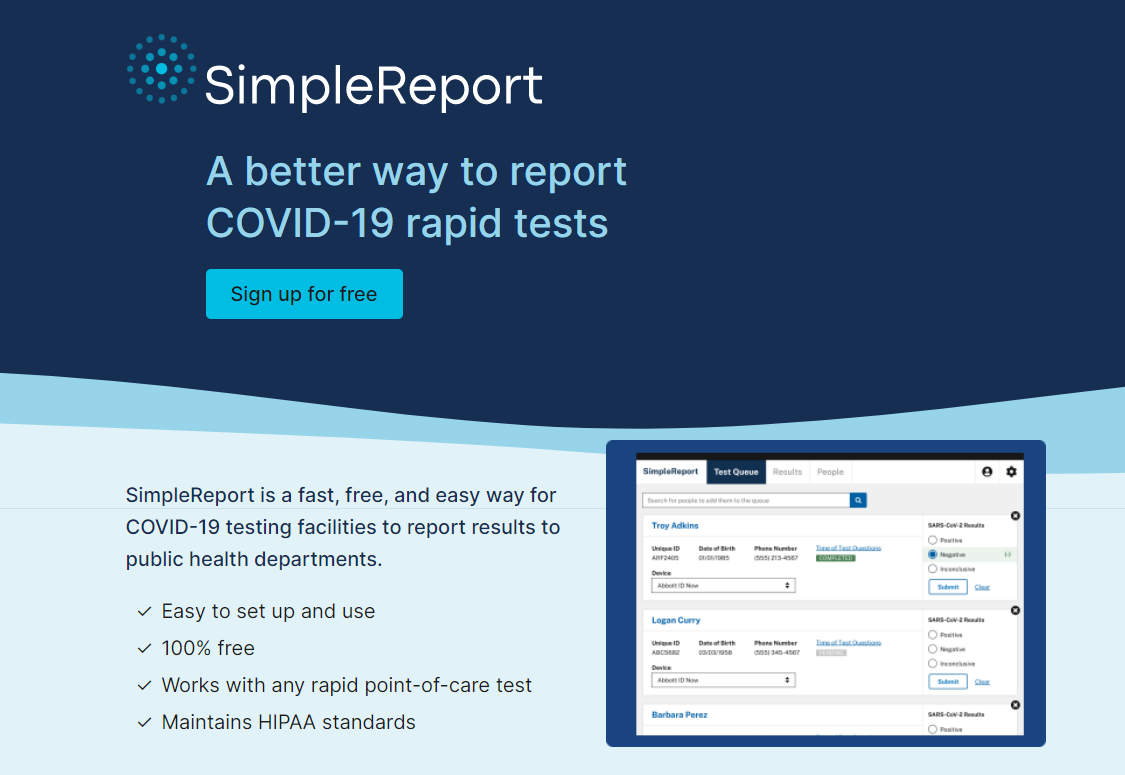 Individuals are able to self report OTC (Over the counter) tests
Testing Facilities, Hospitals, and Long-Term Care Facilities also are able to report their collective numbers
Over 2,000 partner organizations are reporting in Washington
Privatized Data to Maintain Security
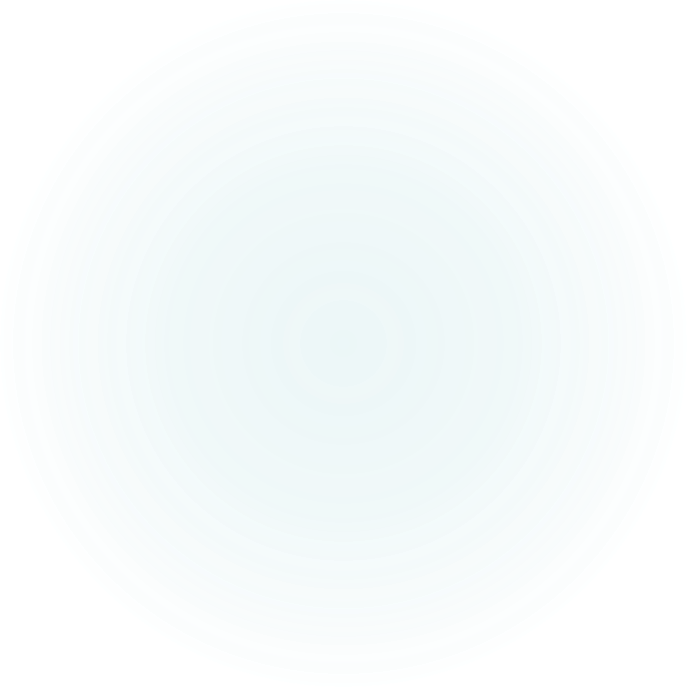 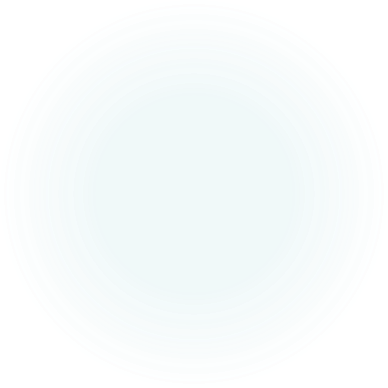 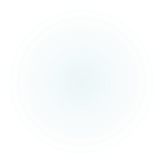 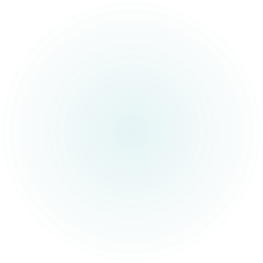 REDCap –
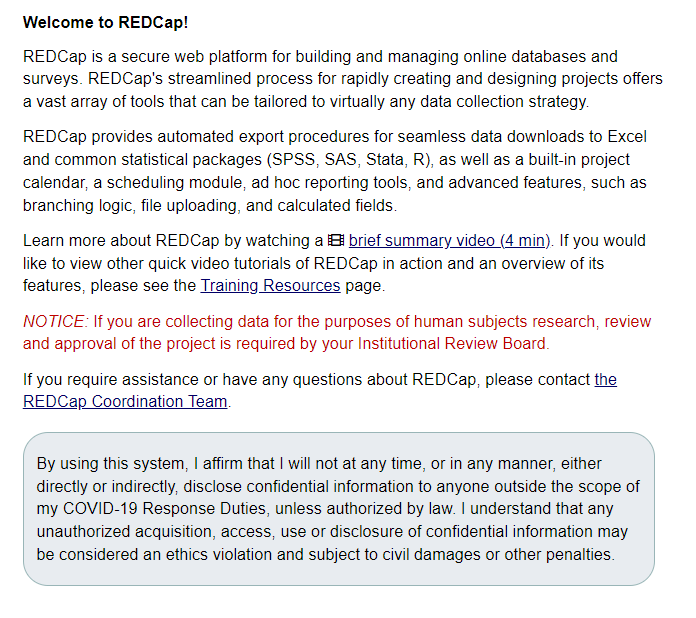 Build online surveys and databases quickly and securely
Advanced instrumental design features
Diverse distribution options
Custom reporting and high data quality
Export Data to common analysis packages (PDF, CSV, etc)
Data based triggers and alerts
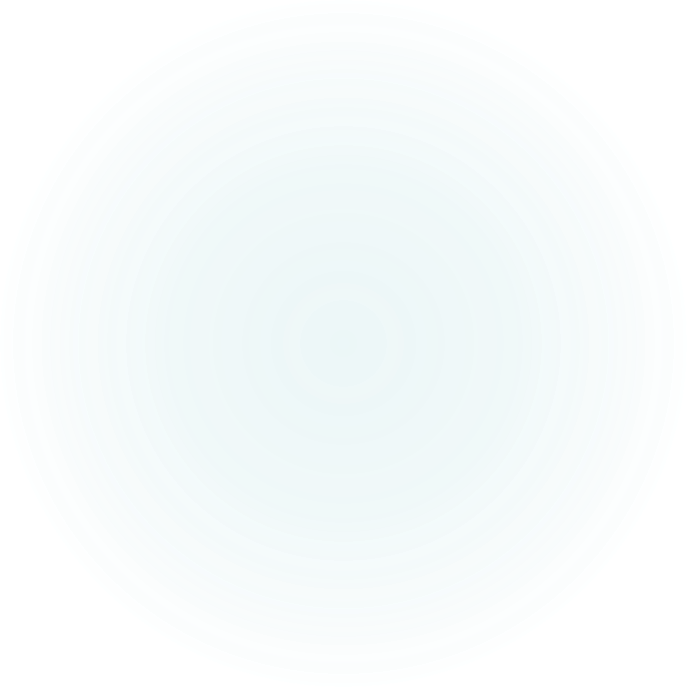 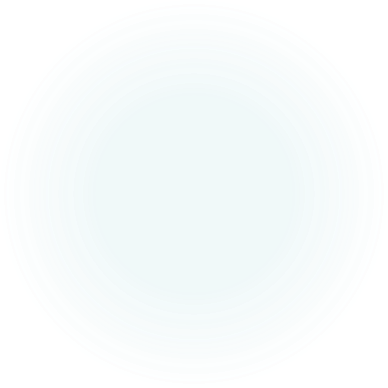 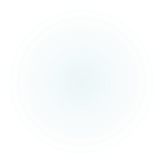 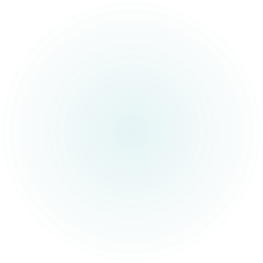 WA Verify – Digital COVID-19 Vaccination Verification Record
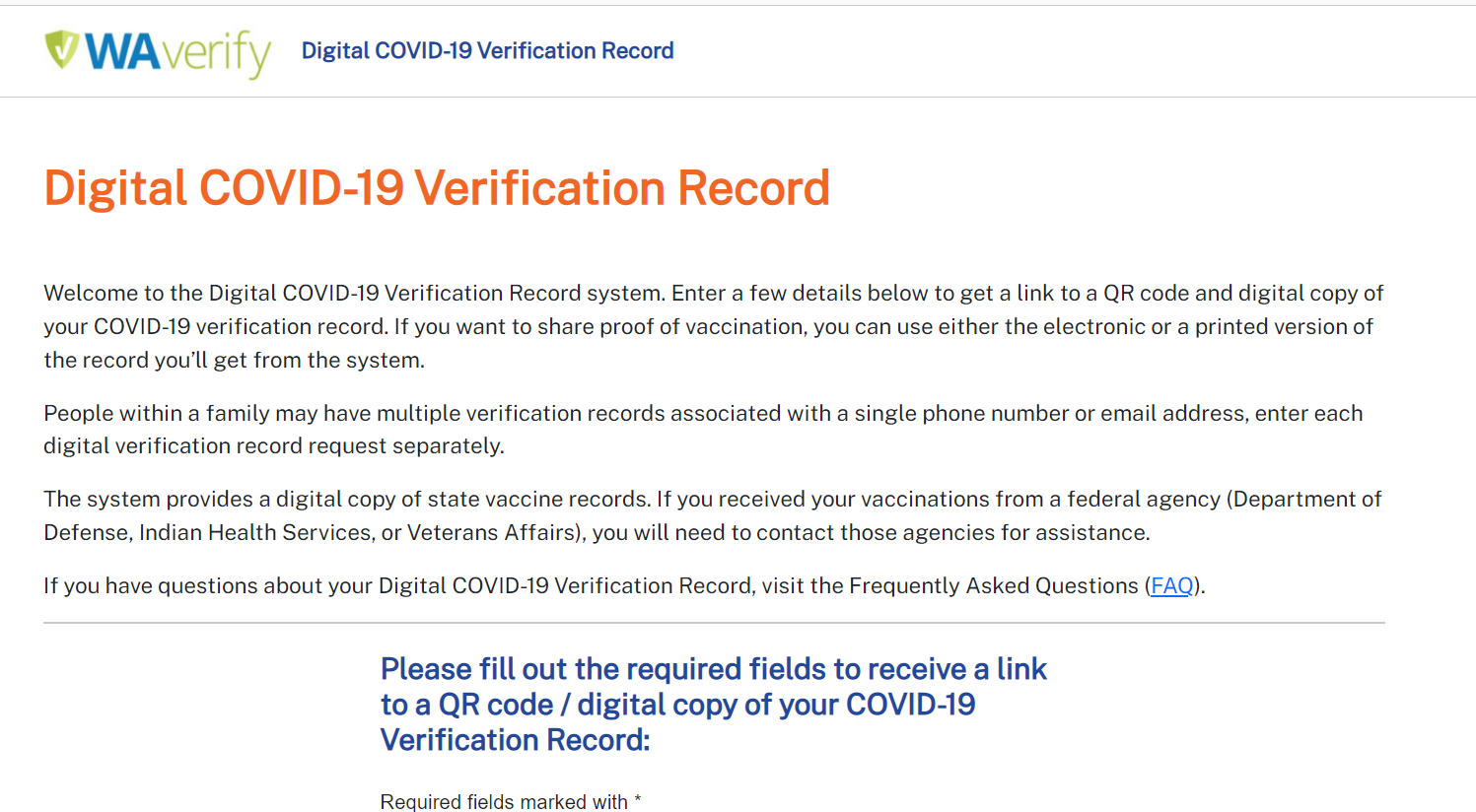 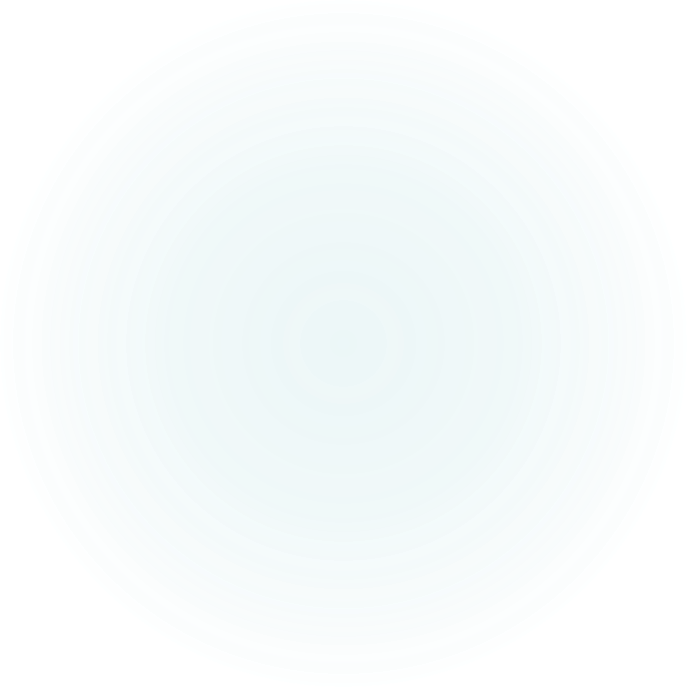 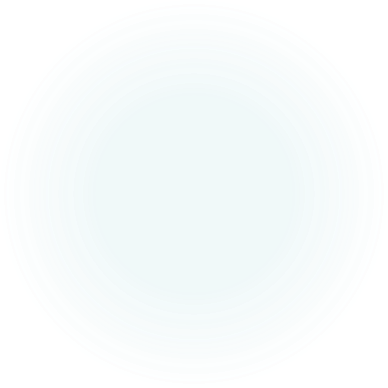 Allowed for discreet, data safe, travel friendly means to verify confirmation of vaccination
QR Code available for ease of scanning via mobile device
Securely stored in ways to protect personal privacy
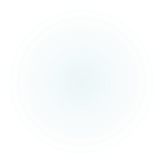 New Capacity
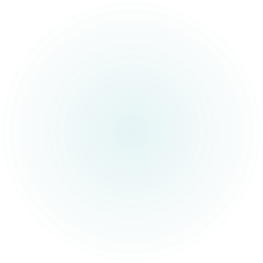 Say yes to covid-test –
Free Over the Counter Tests for all homes in Washington State, available on a monthly basis via web-based portal
Separate from State and Federal Distribution
Stood up at the peak of Omicron outbreak
Distributed over 1.5 million test to individual homes
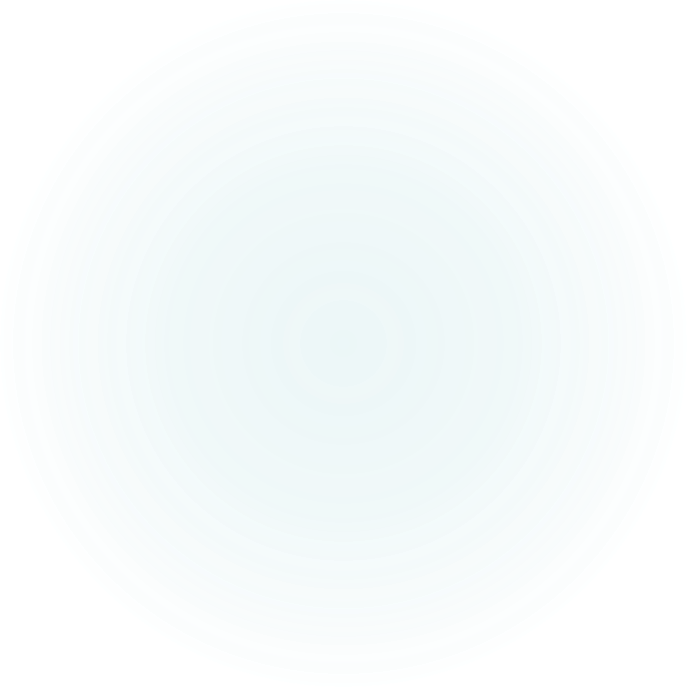 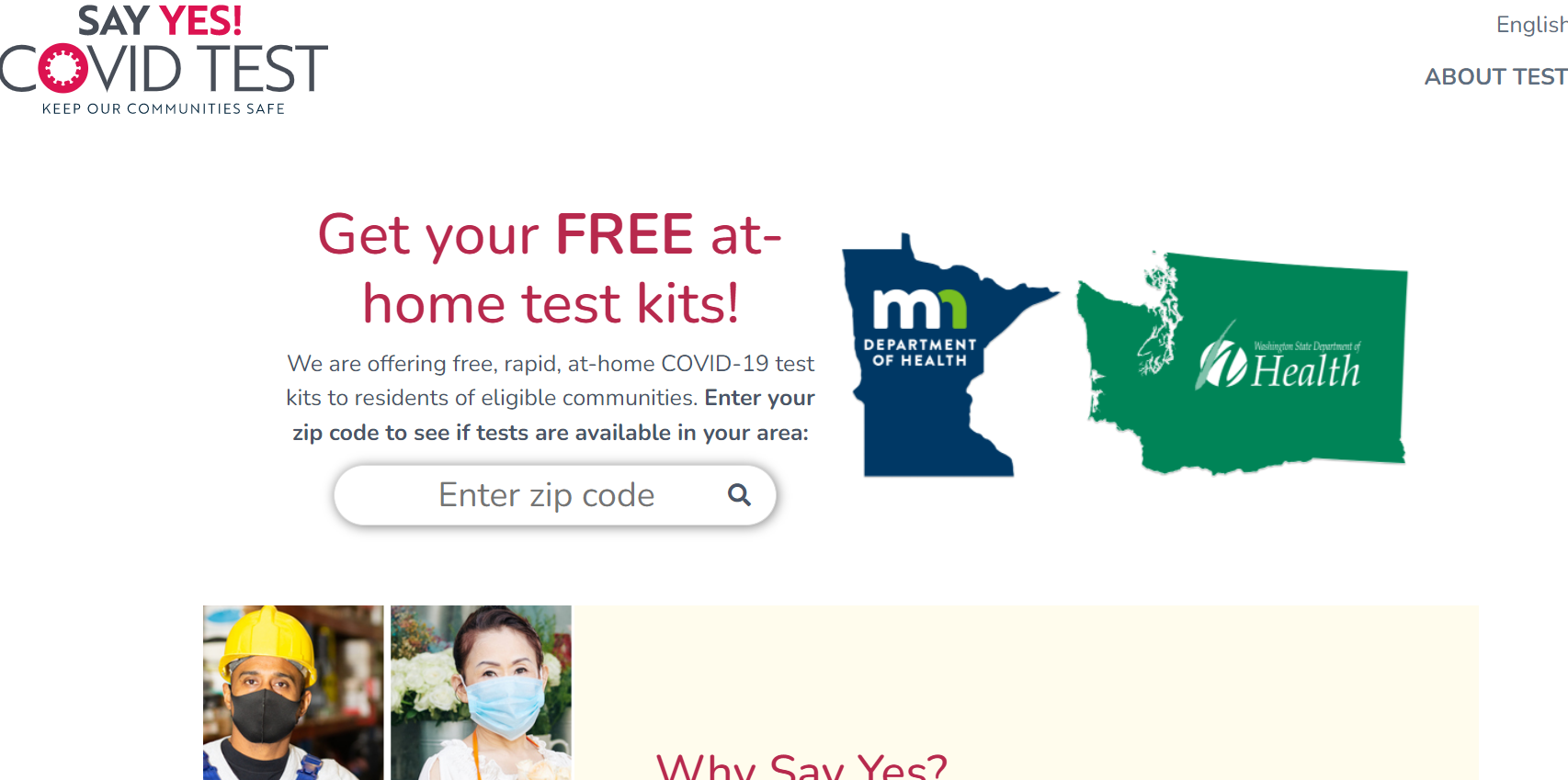 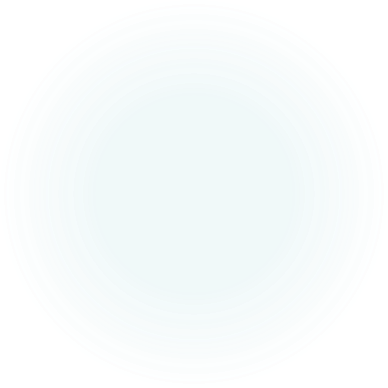 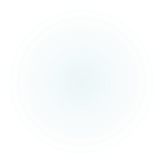 Challenges
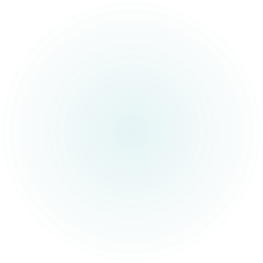 Global Pandemic: relying on historical knowledge and plans that have only been exercised to set the tempo for response
Shifting strategies for non-pharmaceutical interventions as new scientific understandings became clear
Often led to new ways of approaching work or targeting existing strategies
Evolving shortages and increasing waves of disease disproportionately impacting our communities
Introduction of pharmaceutical interventions led to new ways of navigating work and resource needs
Public perception and public trust
PHOCIS Challenges to Overcome
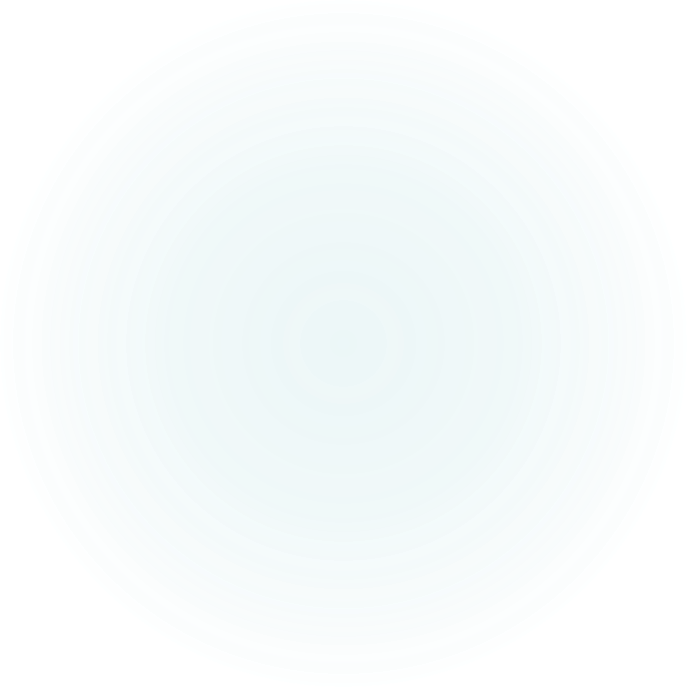 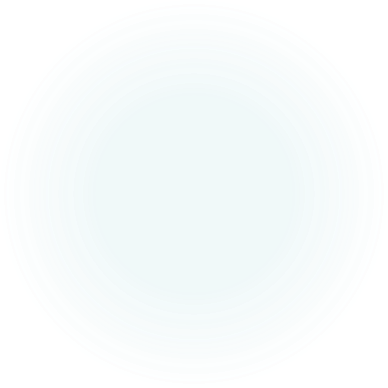 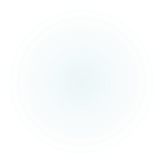 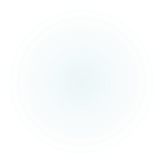 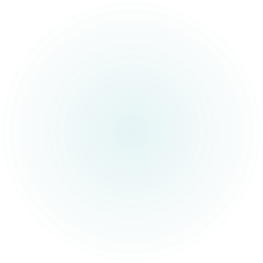 Celebrating the women who made PHOCIS possible!
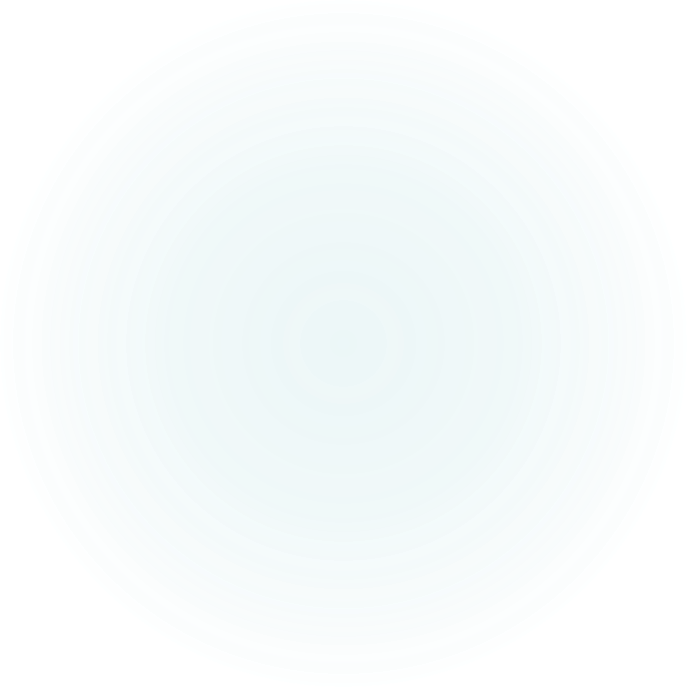 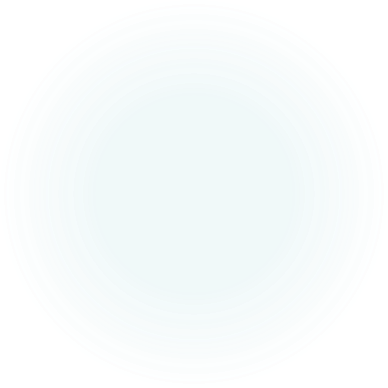 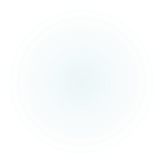 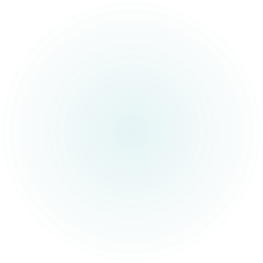 “What drew you to PHOCIS?”
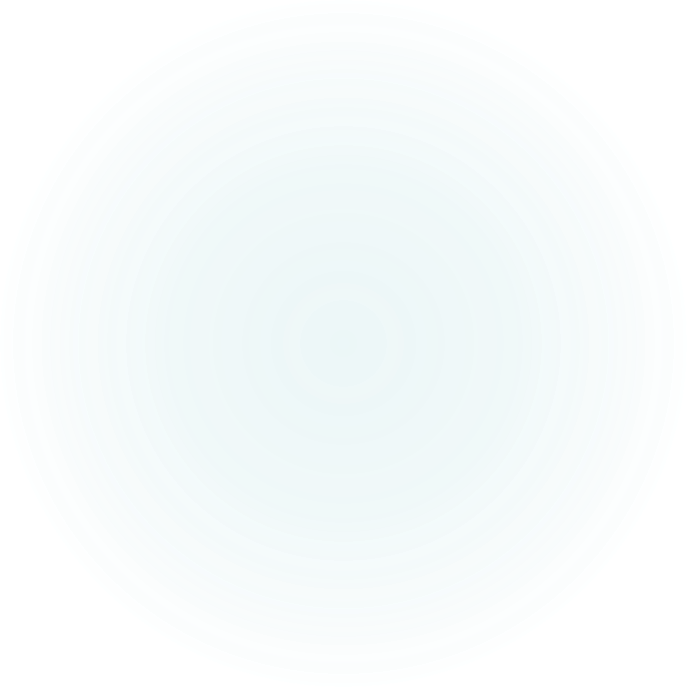 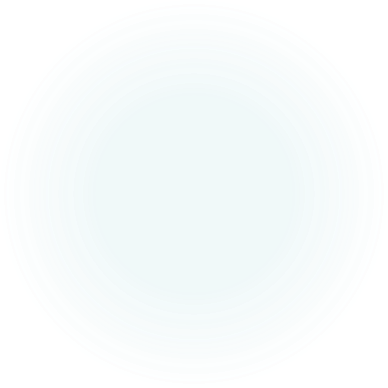 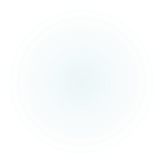 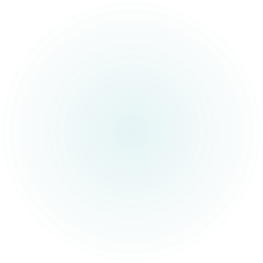 What are you most proud of accomplishing at PHOCIS?
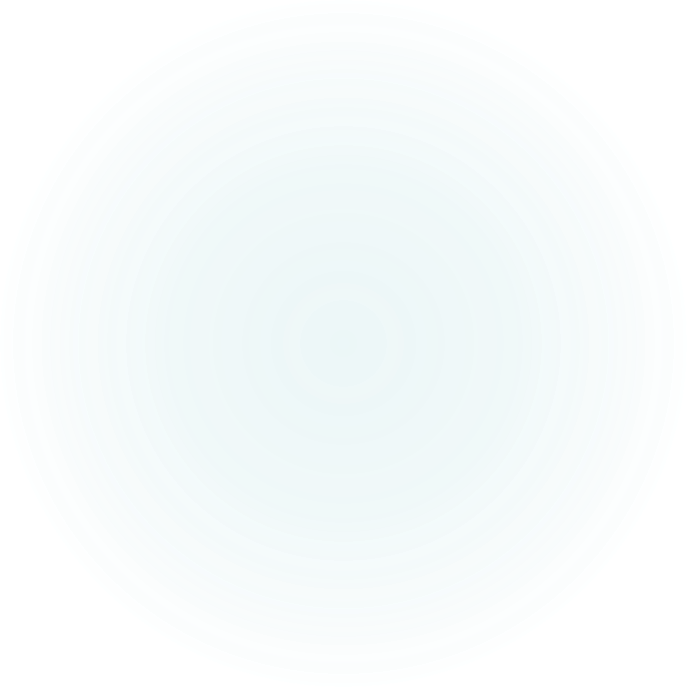 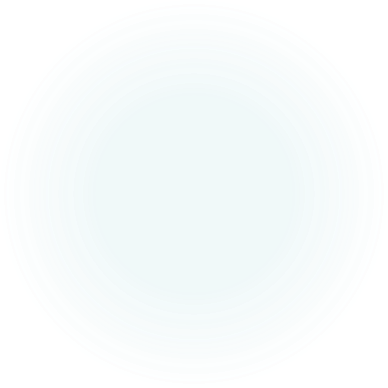 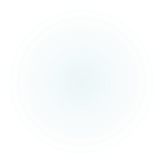 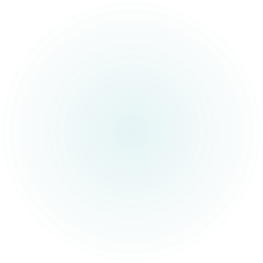 How do you approach leadership with your team?
“Ready to serve, compassion, honesty and having fun. Asking good questions – what does the team need to be successful and how can my leadership help facilitate that?”

“I approach leadership by being a supportive and empowering leader as well as building relationships and trust. I want everyone on my team to feel supported to make decisions and lead their teams but know that I am here to guide them through challenges and clear roadblocks when needed.”

“Trust. It can be hard to let go, and it can be tempting to micromanage. You don’t have to know everything about everything your team is doing. As long as you as a manager are not getting complaints, they must be doing something right! Always, keep your door open and always be available… Most important part of being a leader is giving your  staff what they need to do their job and focus on the professional development beyond their current position. If they succeed, you succeed!”

“I approach leadership with my team by being of a coach and mentor. I’m fortunate to have a team of highly capable individuals that love what they do! I make sure that I’m there to support them in all capacities. I lead with empathy, transparency, and provide them with a safe space for crucial conversations.”
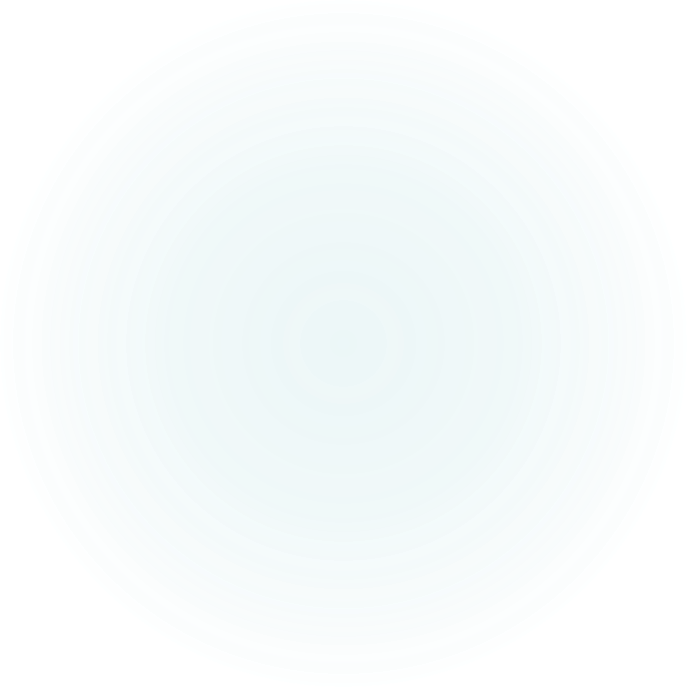 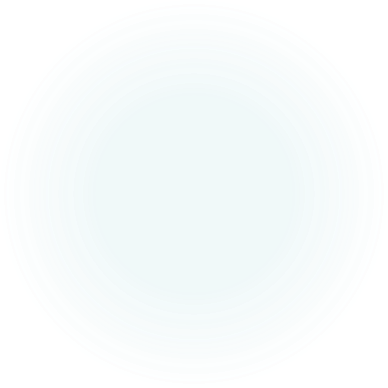 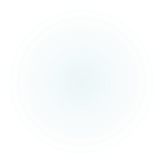 The last 2 years of this Global Pandemic have been hard on us all both personally and professionally. 

It has changed our business practices
It has challenged us to think of new approaches to our work
It has impacted our families, friends and communities

We would like to have a small breakout room time for us to collectively share or reflect (for those not in a space to share) on one thing that you have done or another has done to make these last two years just a little easier.
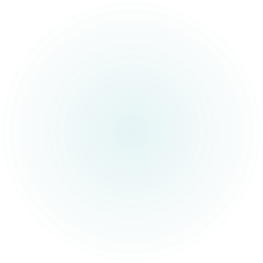 The Future of PHOCIS and Covid Response
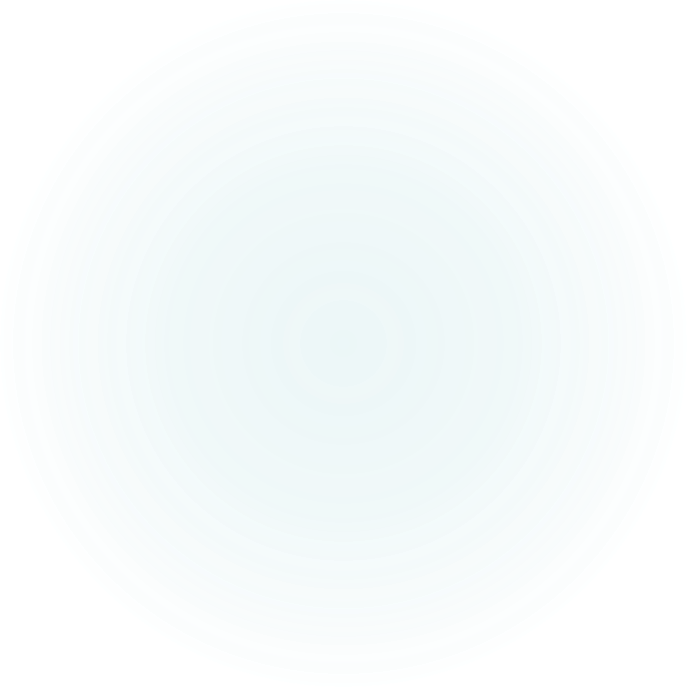 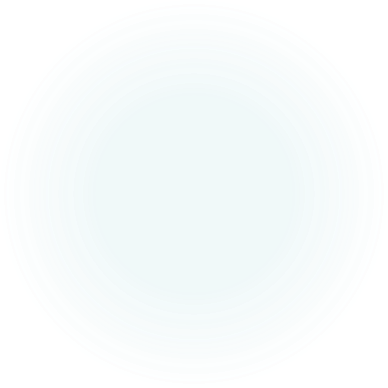 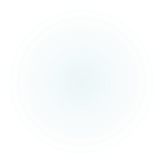 Thank you
Cynthia Harry (cynthia.harry@doh.wa.gov) & Mike Boysun (mike.boysun@doh.wa.gov)